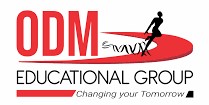 CLASS  	:  UKG 
SUBJECT 	: ENGLISH 
CHAPTER NUMBER : 7
CHAPTER NAME : “P – sound words”
TOPIC 	: USES OF He/She/It
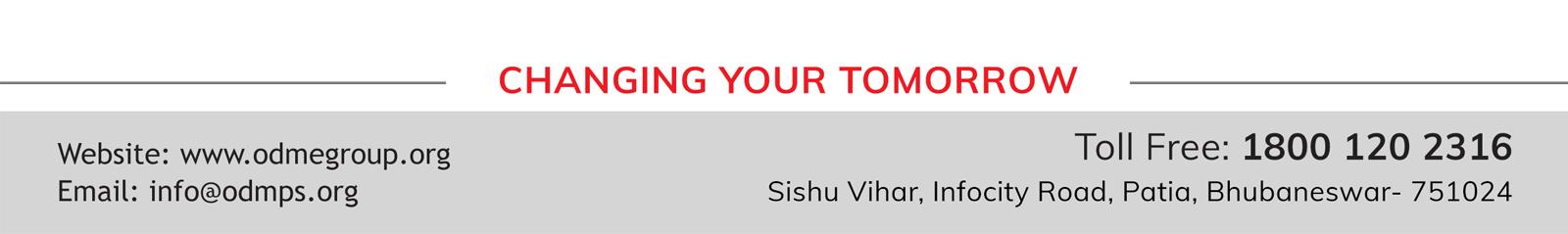 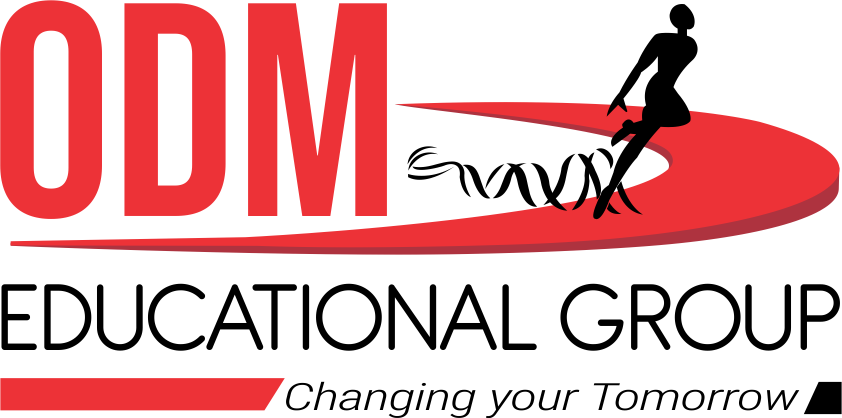 Uses of He/ She/ It
Dt. 17/11/2021
We use ‘She’ for girls.
We use ‘It’ for objects /animals.
We use ‘He’ for boys.
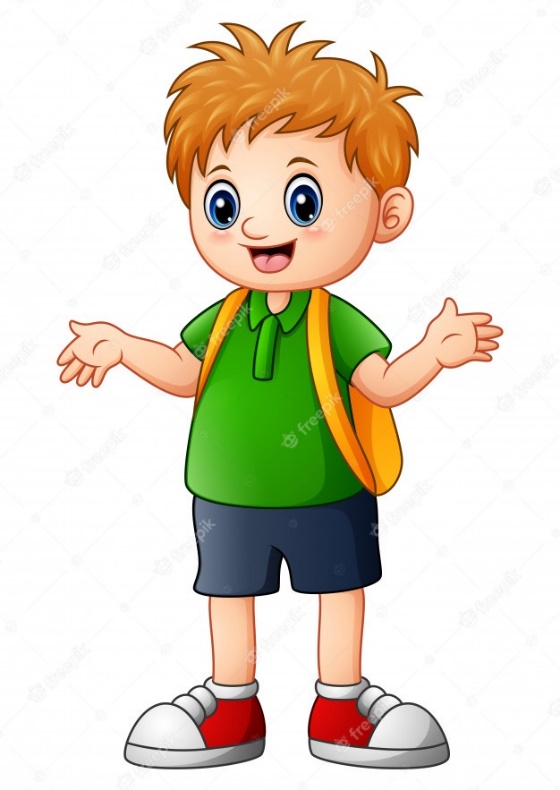 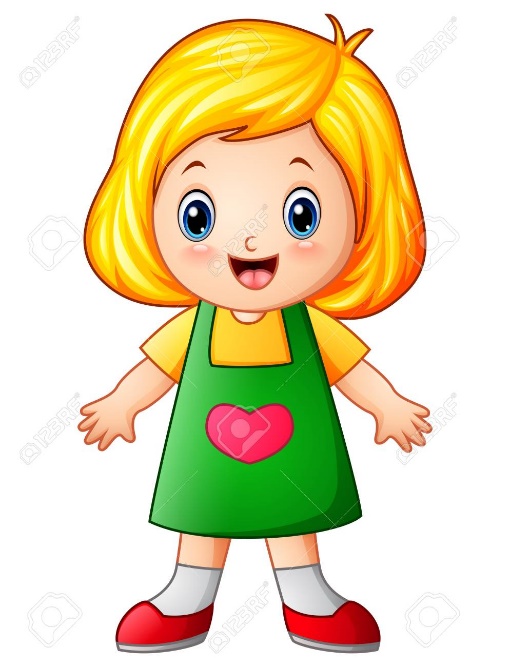 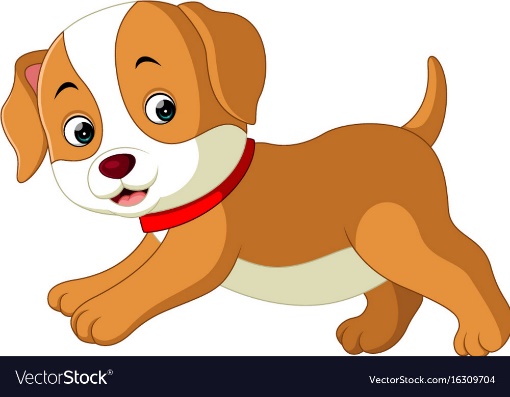 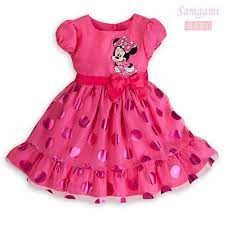 It
She
He
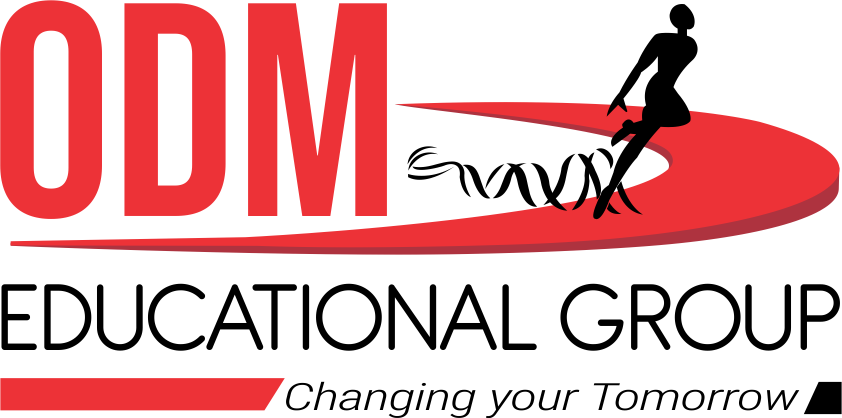 USES OF ‘He’
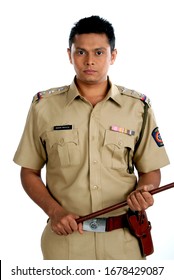 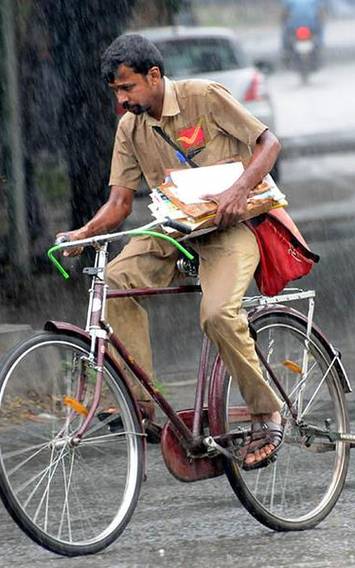 Policeman
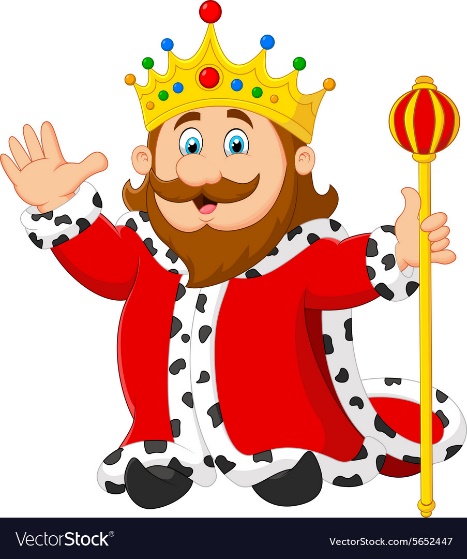 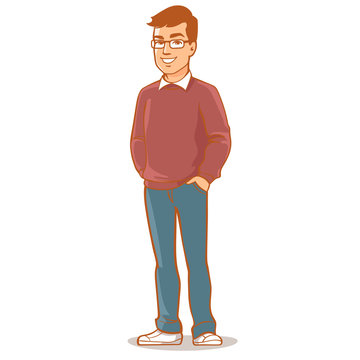 Postman
King
Father
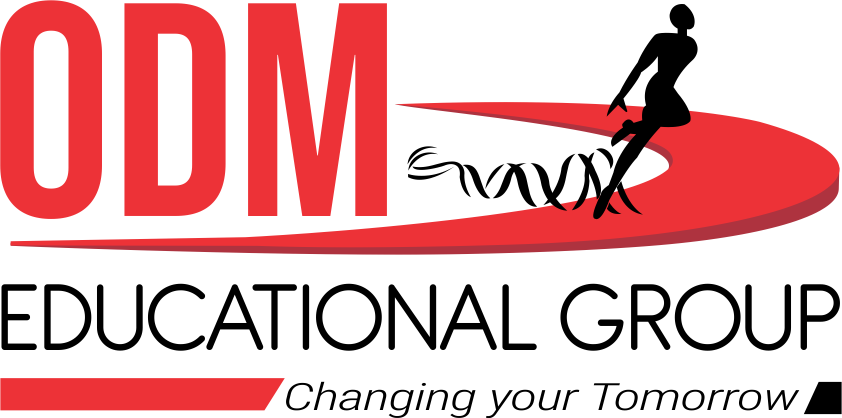 USES OF ‘SHE’
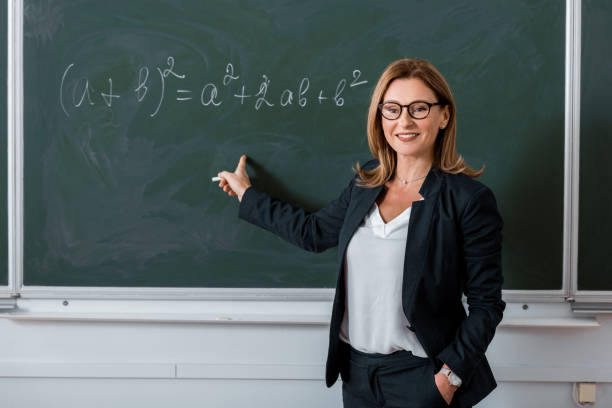 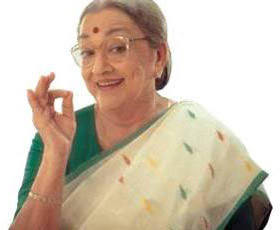 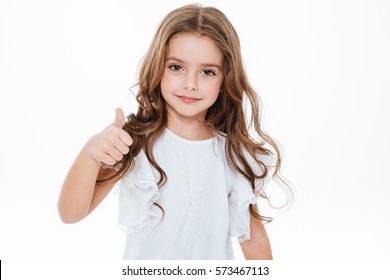 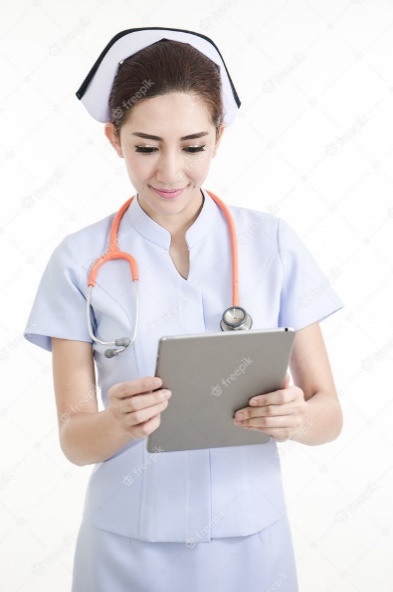 Teacher
Grandmother
Girl
Nurse
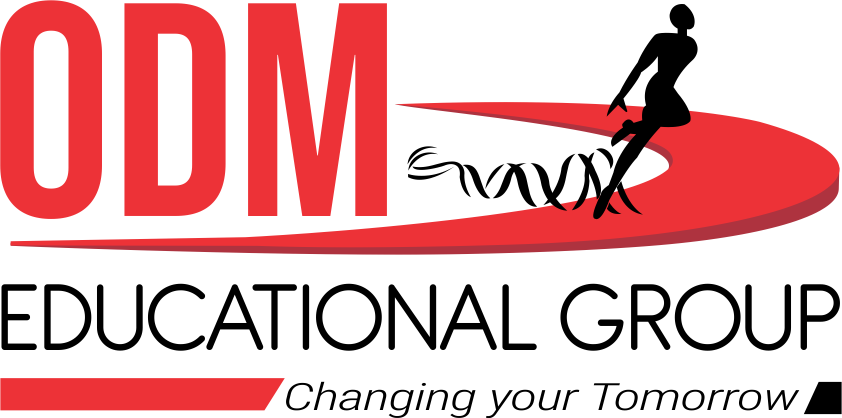 USES OF ‘IT’
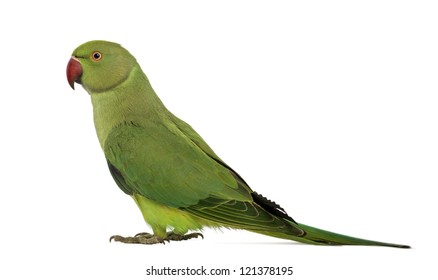 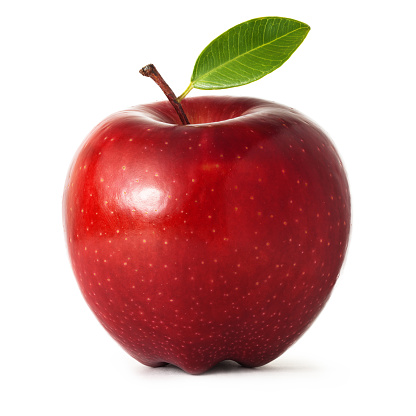 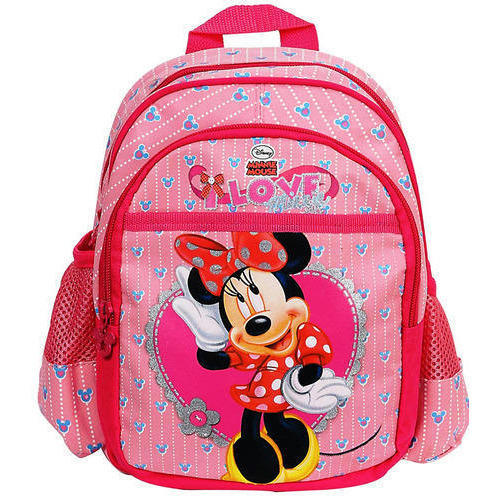 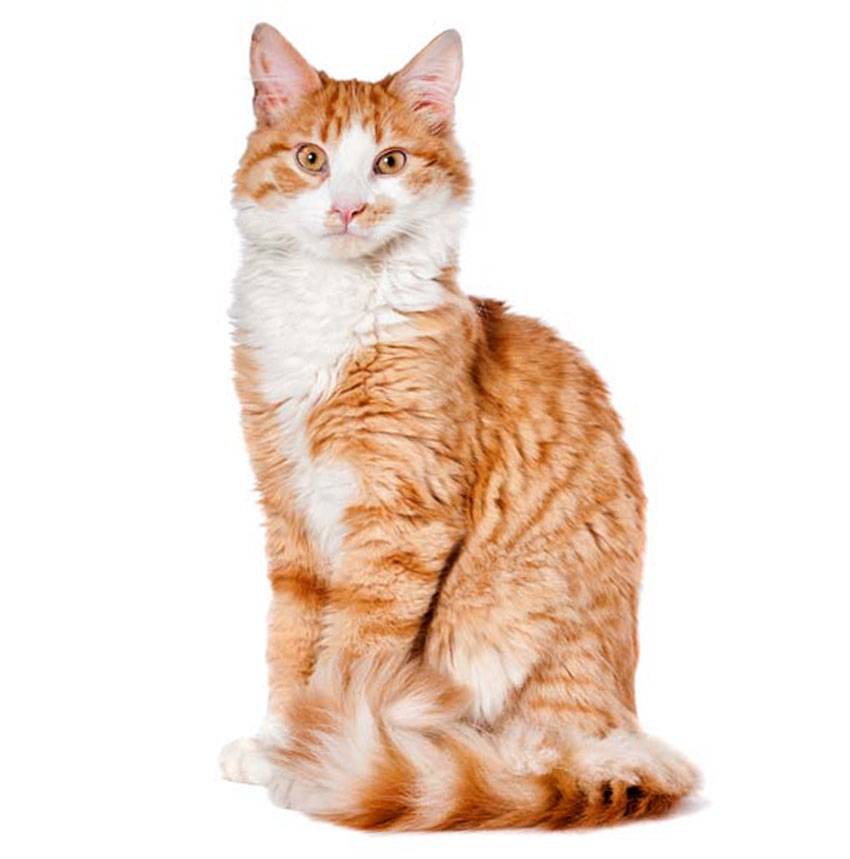 Apple
Parrot
Bag
Cat
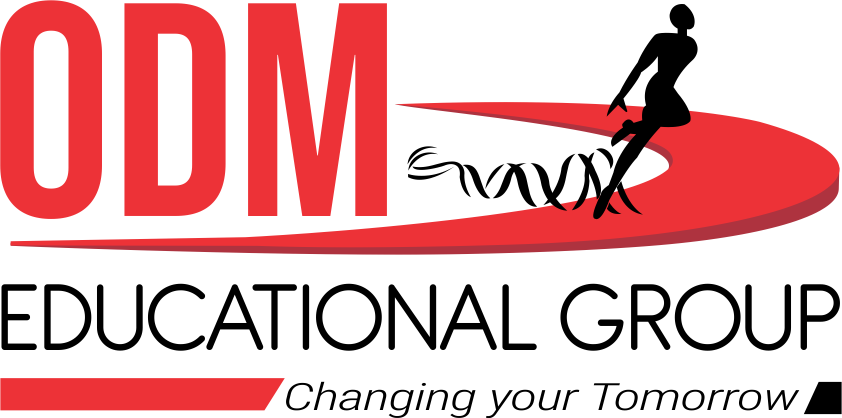 Class Assignment
Dt. 17/11/2021
Write the given words in the correct bag.
Mother, brother ,sister, fish, nurse, grandfather, football, king , boy, watch
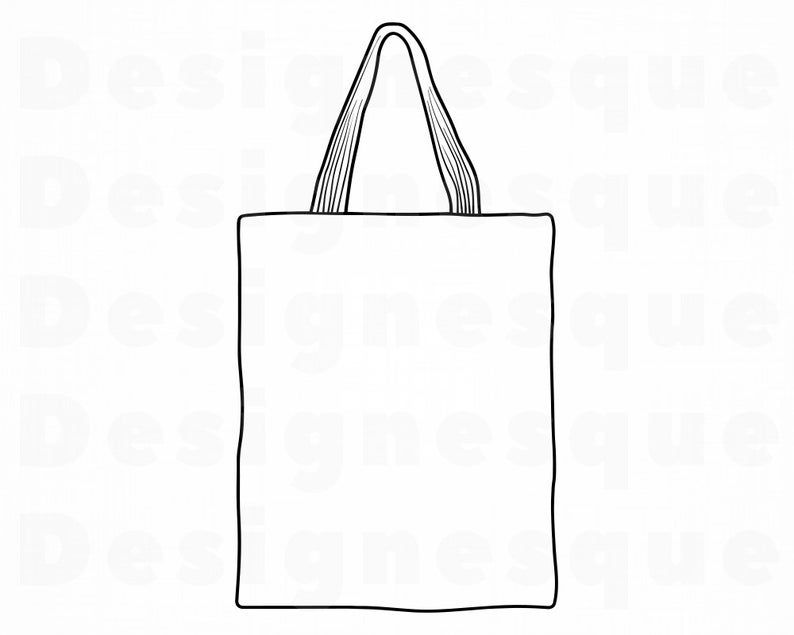 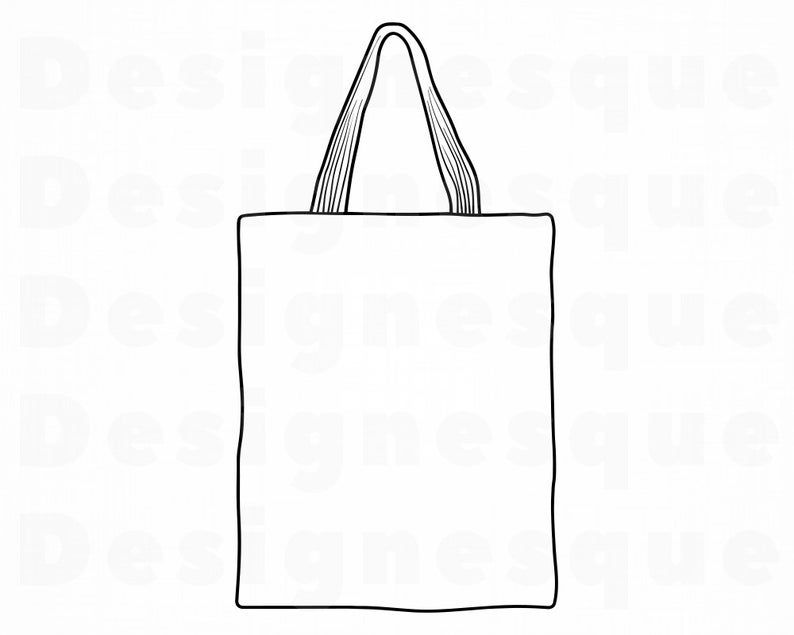 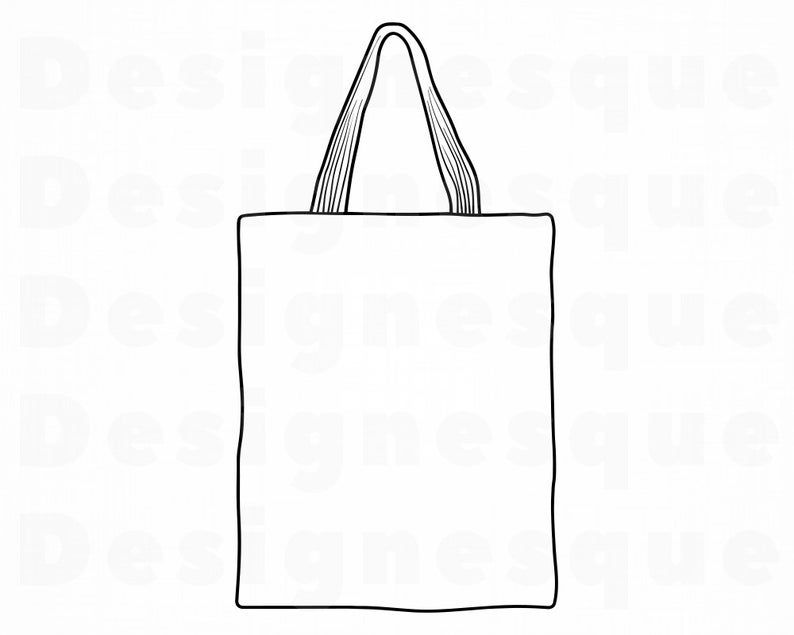 It
She
He
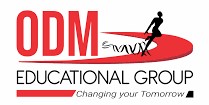 HOME ASSIGNMENT : Circle the correct word.
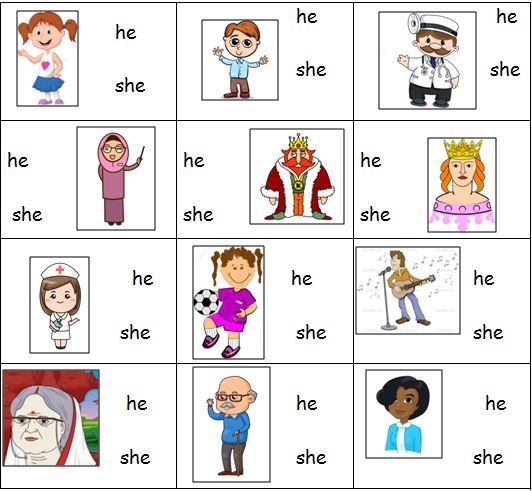 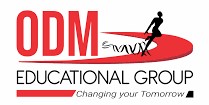 THANKING YOU
ODM EDUCATIONAL GROUP